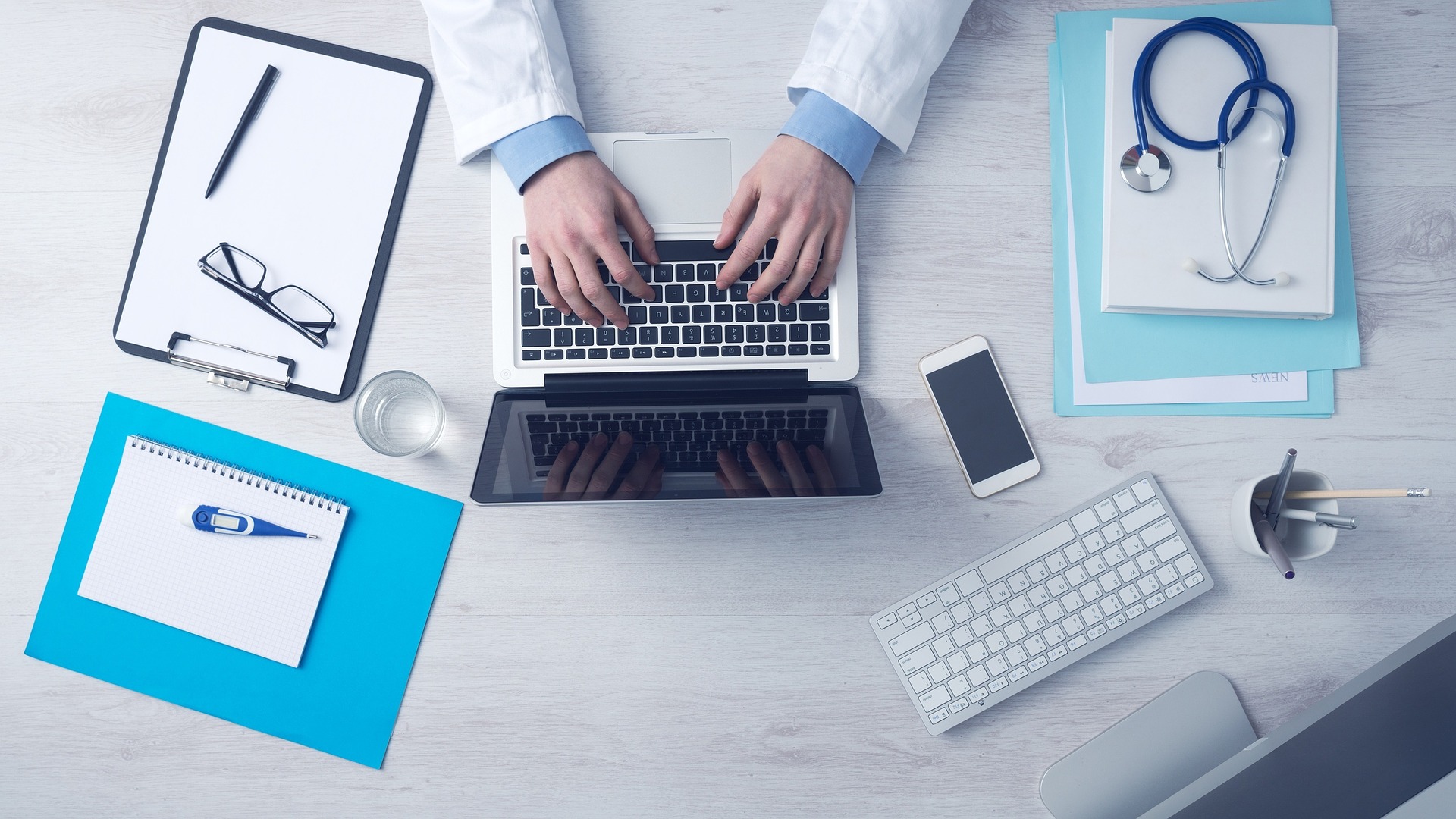 THE CLINICAL TRUTH
TM
CESAR M LIMJOCO, MD
CHIEF MEDICAL OFFICER
T-MEDICUS LLC
When you know WHY, you’ll know your way - Simon Sinek
Cesar M Limjoco, MD
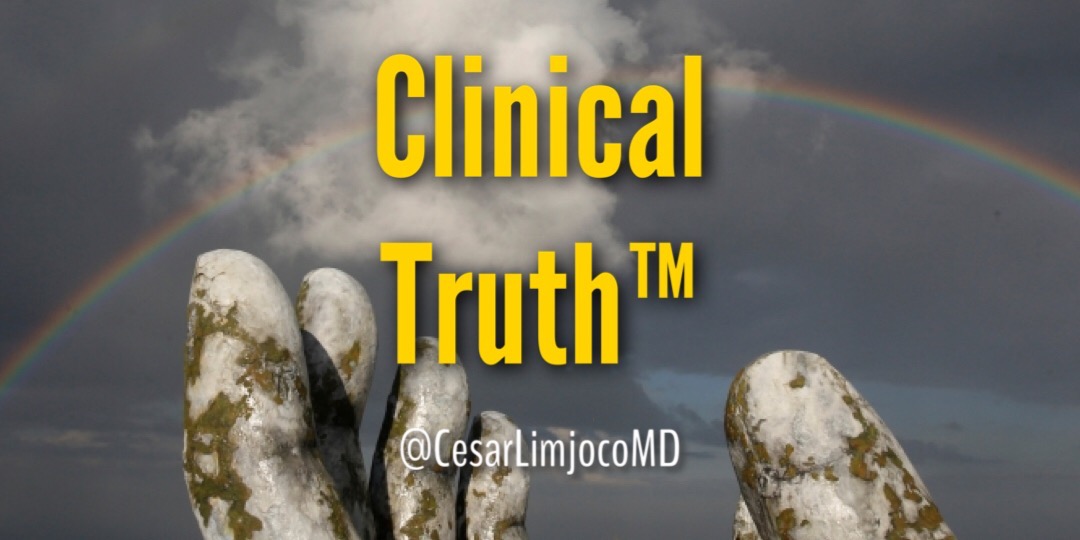 START WITH WHY
REIMBURSEMENT
QUALITY MEASURES
MIPS/MACRA
DATA ANALYTICS
FRAUD & ABUSE
PEER BENCHMARKING
MEDICAL NECESSITY
COMPLIANCE
RISK MANAGEMENT
Cesar M Limjoco, MD
Albeit this can be due to many factors:
Medical Necessity
Claims Billing
Claims Processing
Underdocumentation
Conflicting Documentation
Copying/Pasting
Traditional CDI work pursued revenue as its main mission
Pendulum has swung from underdocumentation to overdocumentation in many instances
Shift CDI focus to the full narrative
Need to redirect the goal to achieving the clinical truthTM
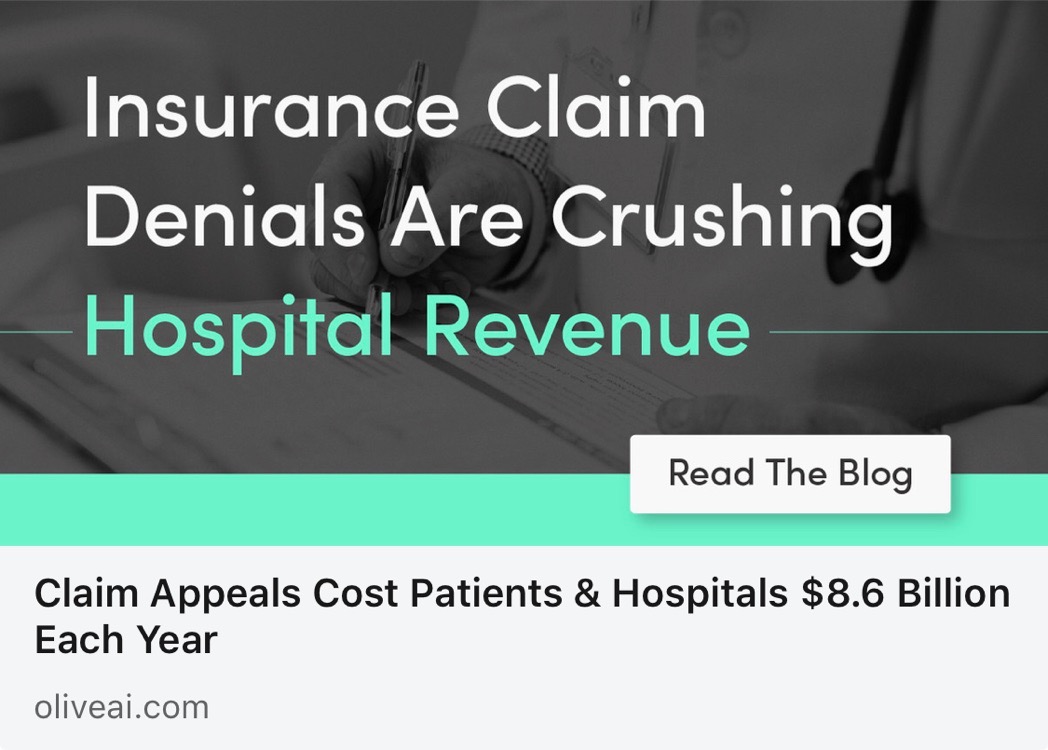 https://www.healthleadersmedia.com/finance/claims-appeals-cost-hospitals-86b-annually
Cesar M Limjoco, MD
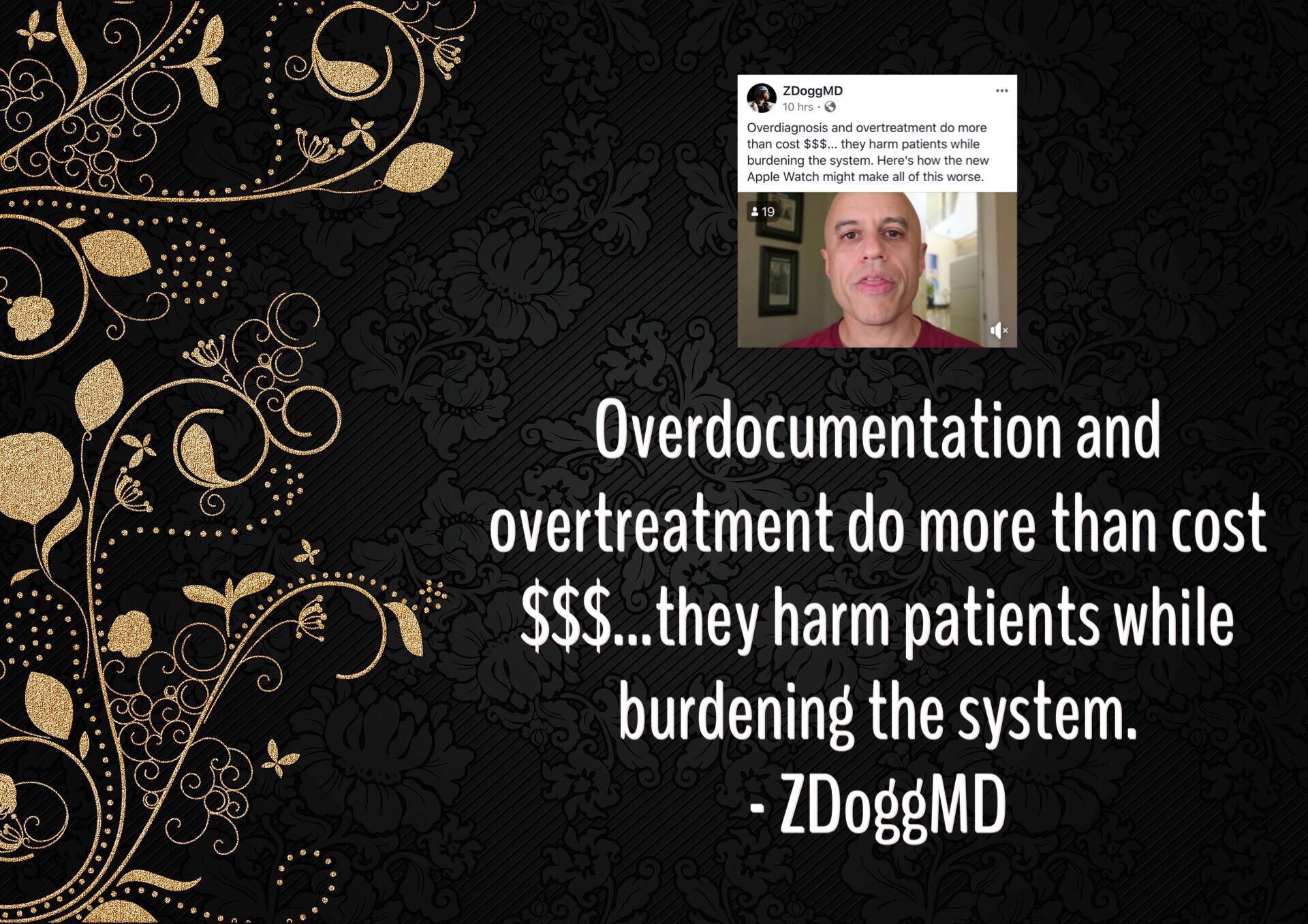 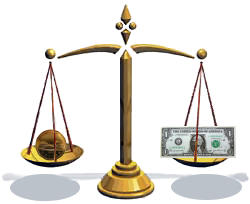 TM
Clinical Truth
Cesar M Limjoco, MD
Clinical Documentation Improvement Program
Integrity
What is this all for?
Cesar M Limjoco, MD
[Speaker Notes: UM will check on the resource utilization]
Utilization review – medical necessity for inpatient care
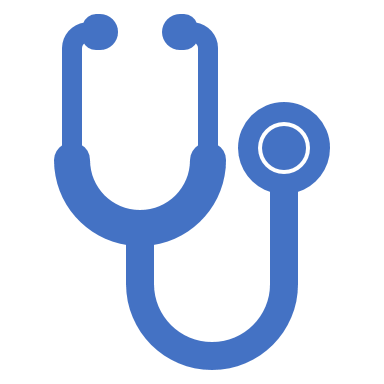 CDI – need to ask the 3-fold question: 
what is the most worrisome condition that the patient presents 
that necessitates acute care 
that cannot be mitigated in an outpatient setting?
Cesar M Limjoco, MD
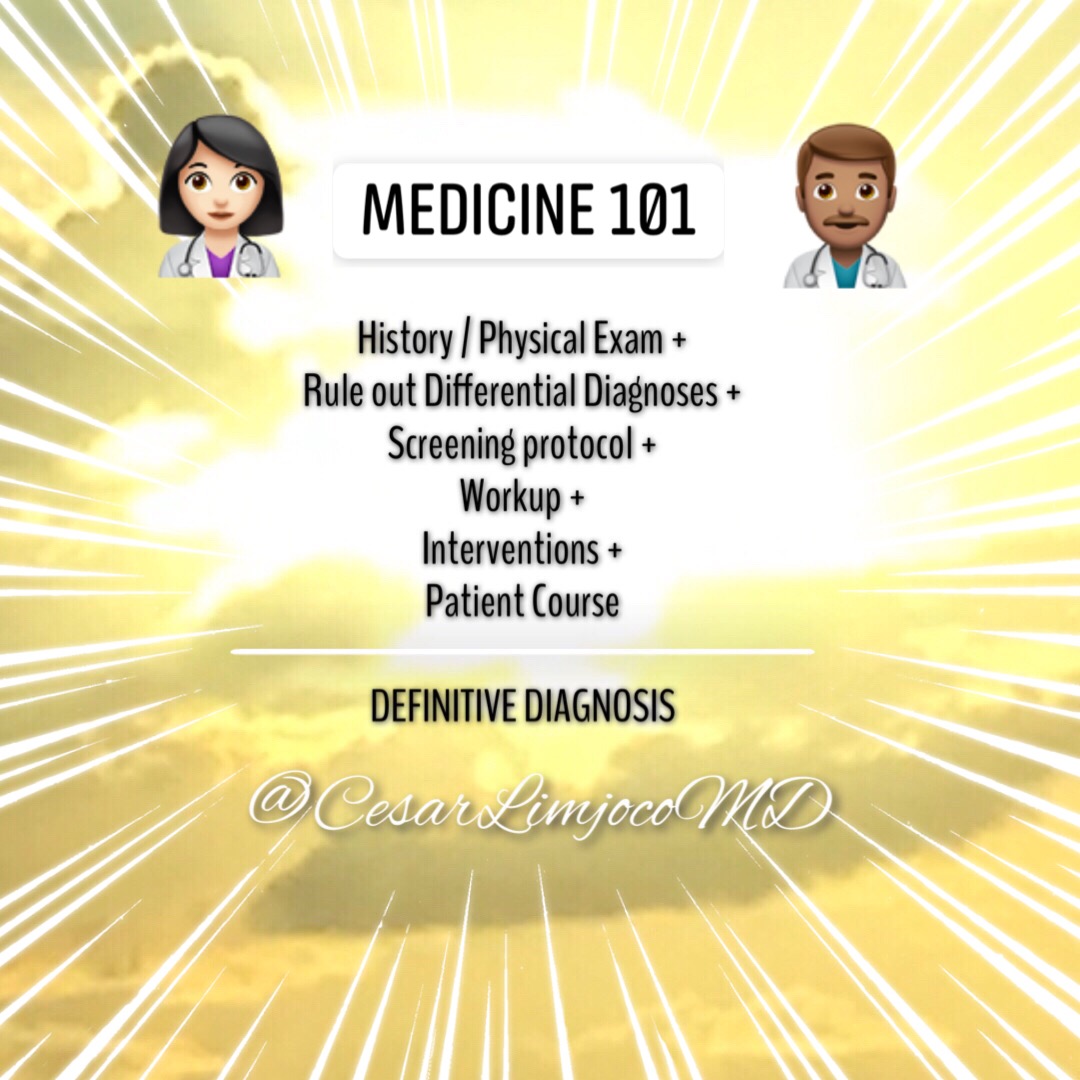 Cesar M Limjoco, MD
Abnormal findings (Physical manifestations, Laboratory, Radiology, Pathology, EKG)
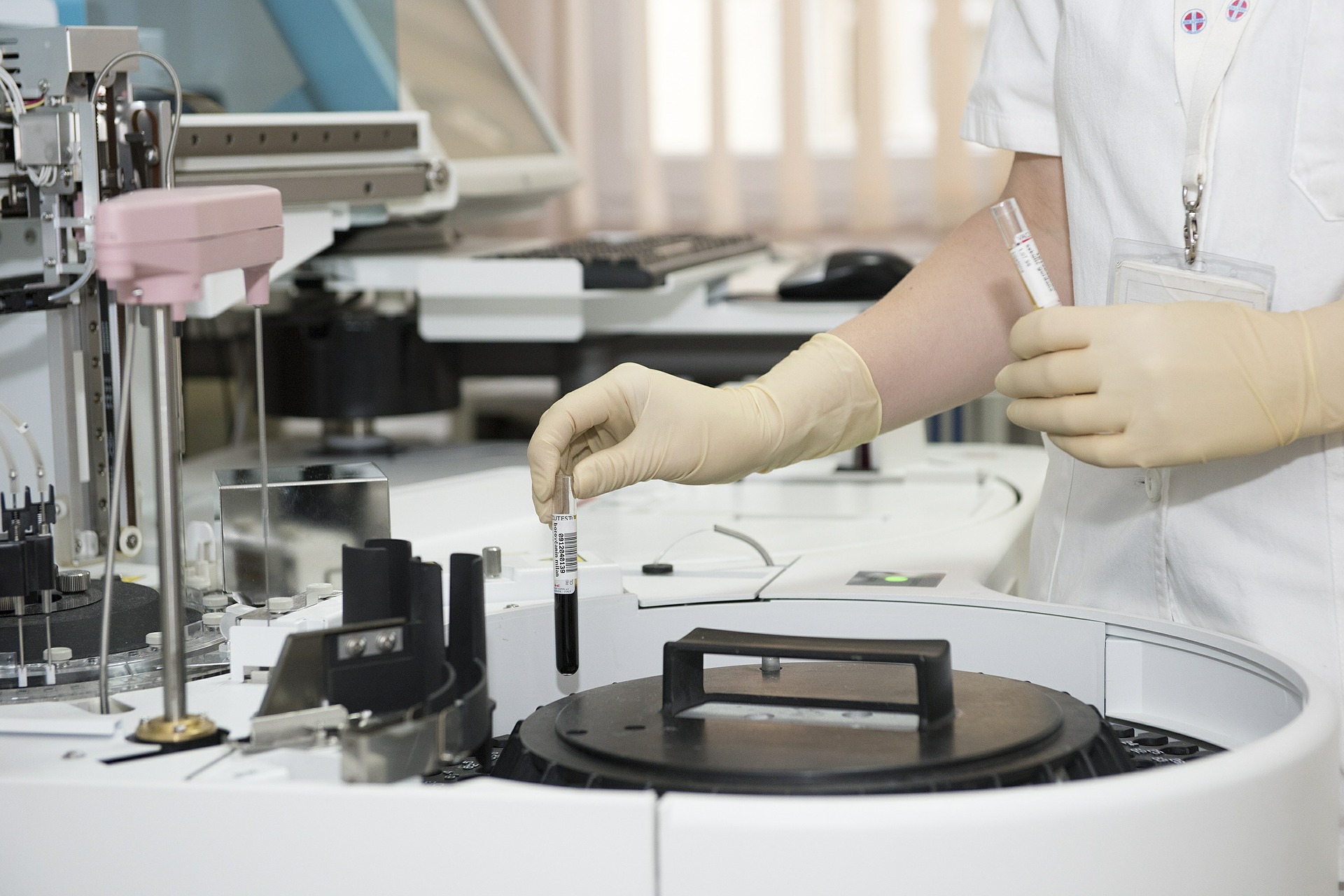 Confirm the diagnosis
Due to other etiologies
False positive
Cesar M Limjoco, MD
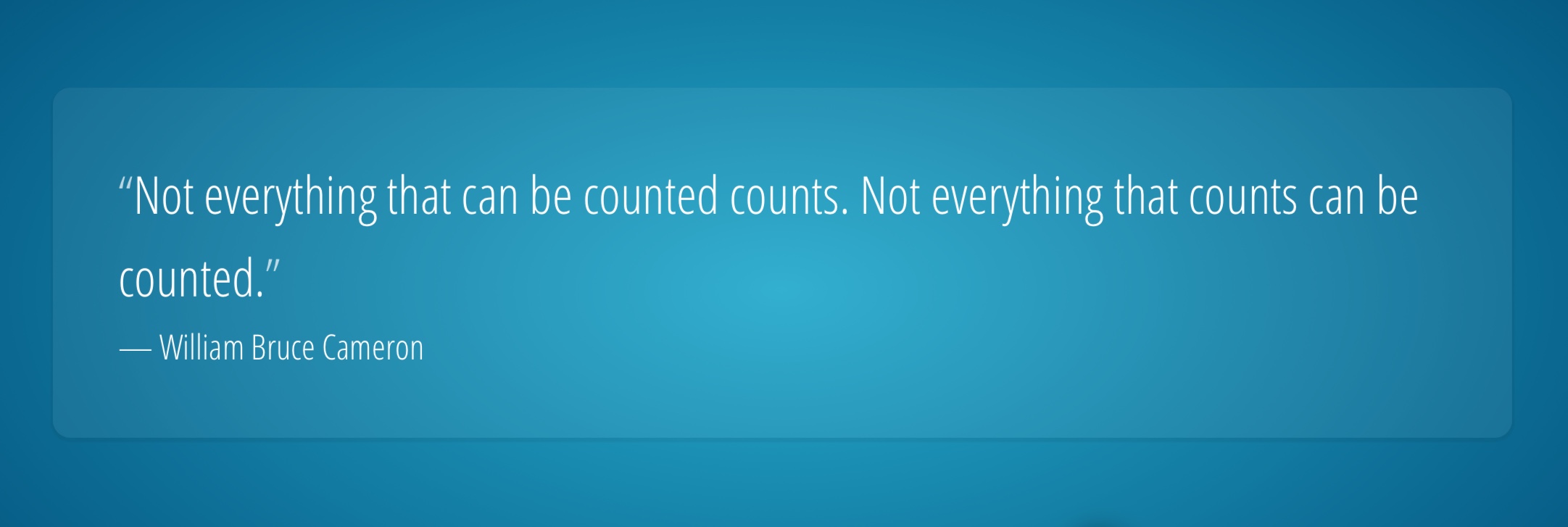 SCREENING PROTOCOLS
PRACTICE GUIDELINES
EVIDENCE-BASED MEDICINE
CONSENSUS STATEMENTS
AMI
SEPSIS-3
NSQIP 
AHRQ
Cesar M Limjoco, MD
And so it goes with Diseases…
Cesar M Limjoco, MD
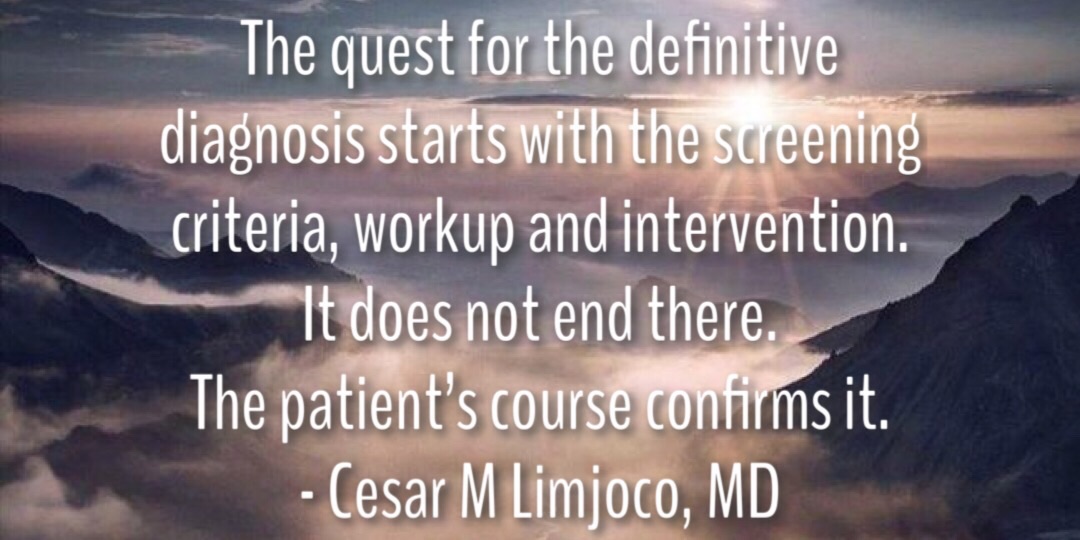 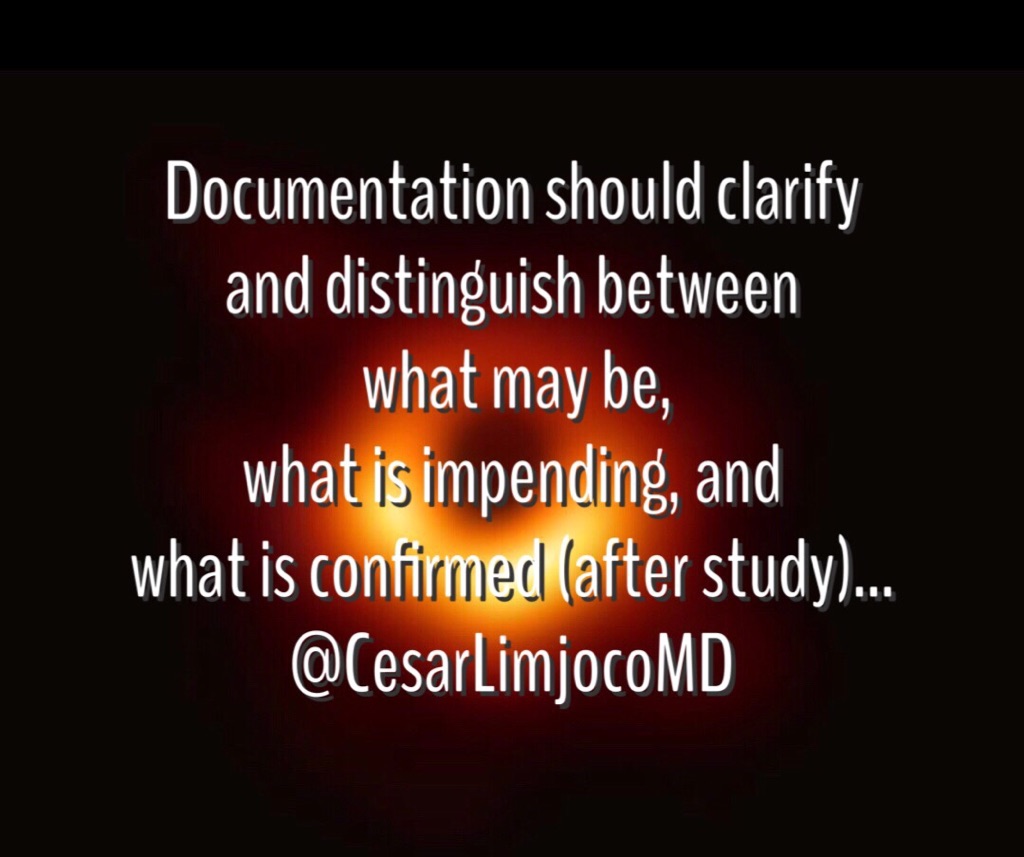 Follow
the narrative!
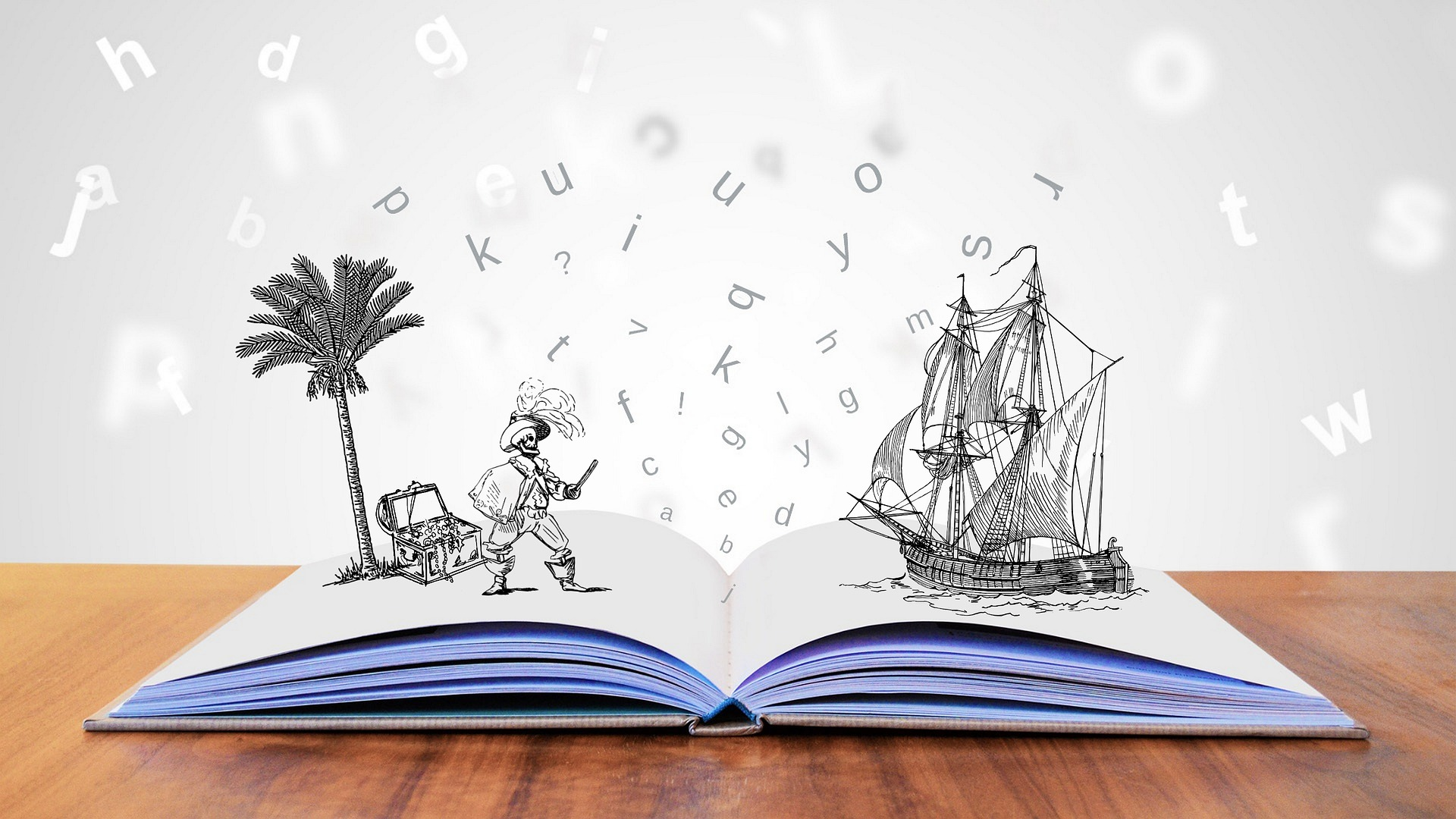 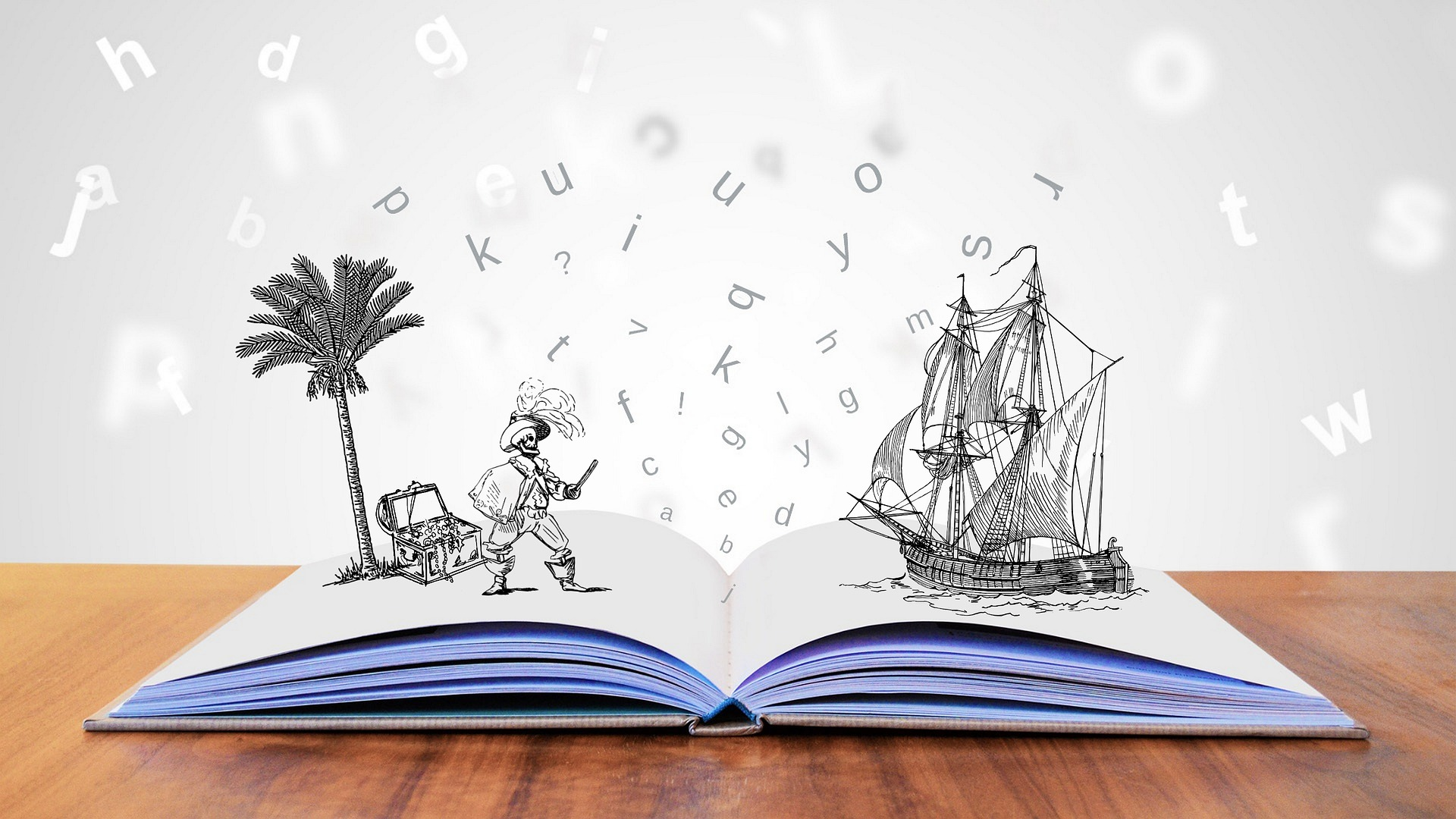 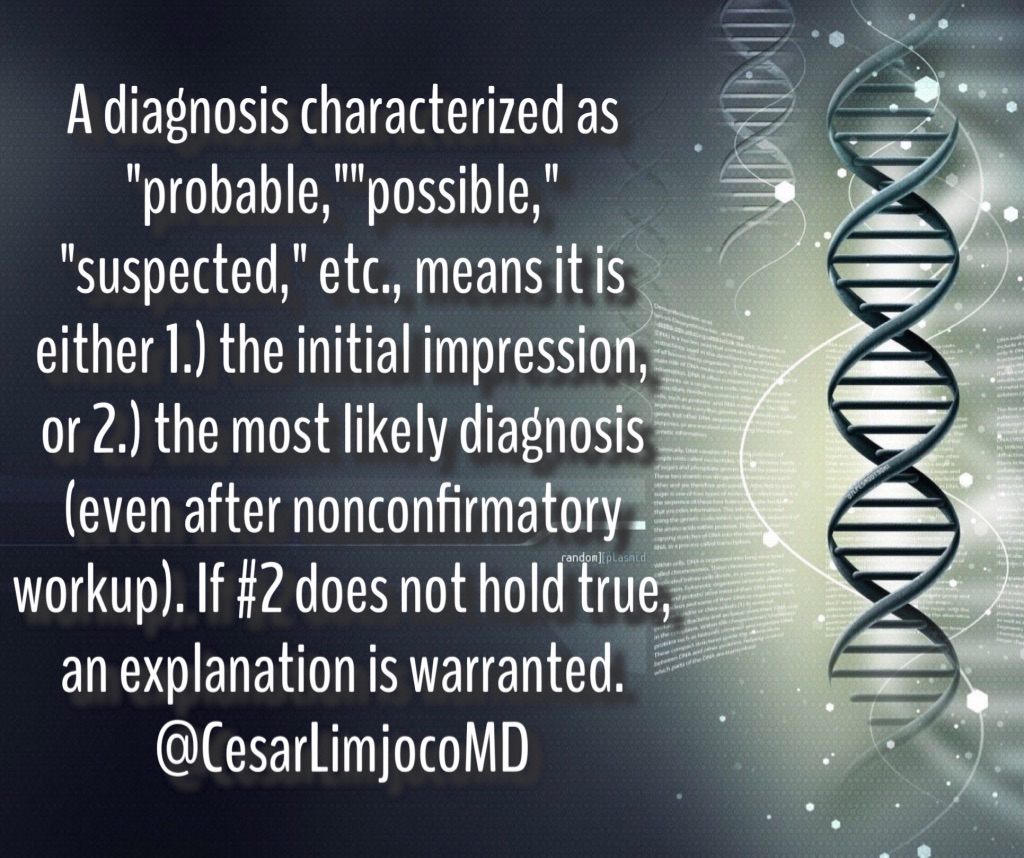 The Sepsis Alliance
Cesar M Limjoco, MD
[Speaker Notes: Early ID also leads to increased false positives]
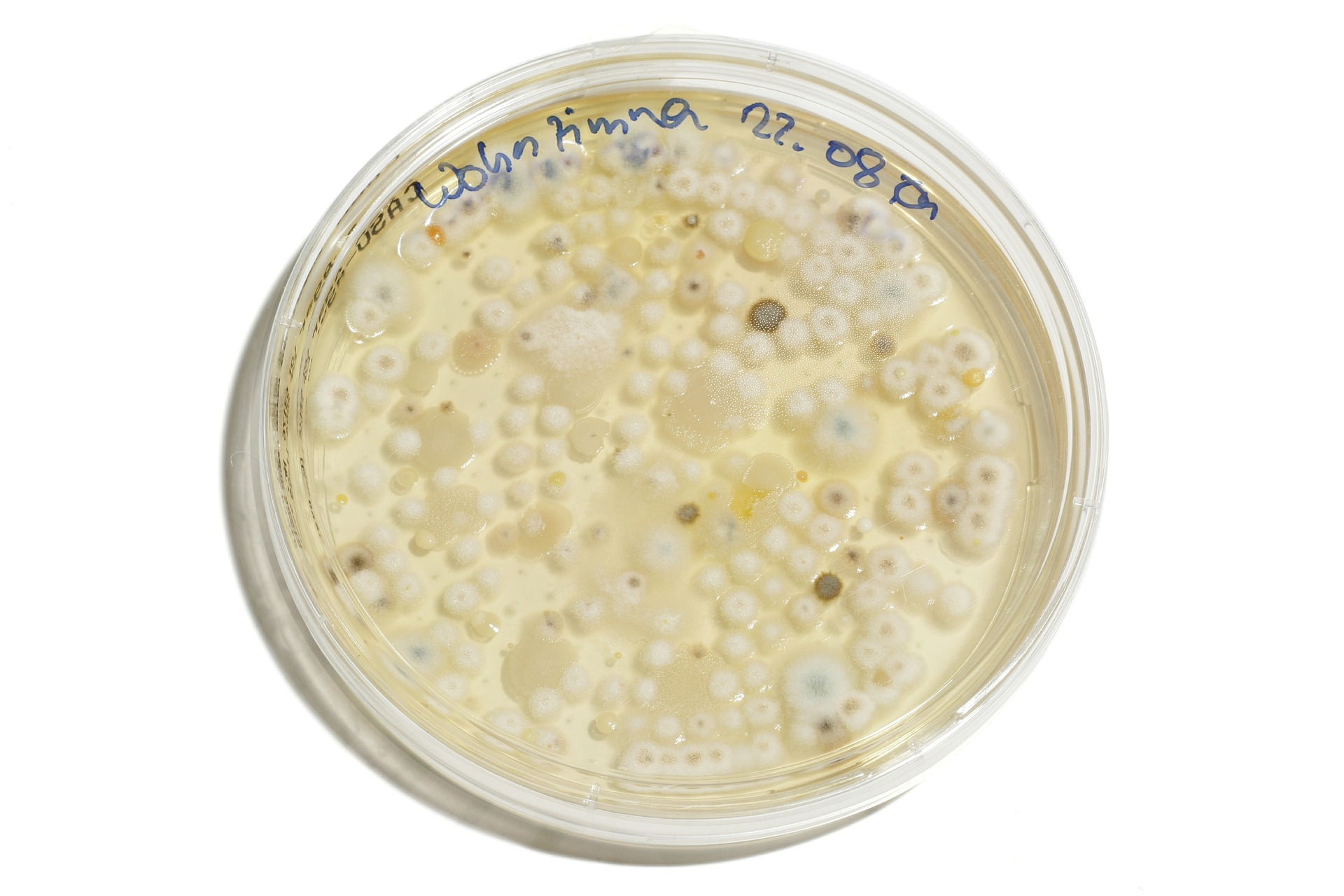 Positive blood cultures – Sepsis?
Sepsis
+/- blood culture
Organ dysfunction caused by dysregulated host response to infection
Severe Sepsis
+/- blood culture
Organ dysfunction goes into Organ Failure
Acute Kidney Injury
Acute Respiratory Failure
Metabolic Encephalopathy
Septic Shock
False positive
Contamination
Colonization
Transient bacteremia
No clinical sequelae
Tooth drilling, urethral catheterization, invasive instrumentation, rectal probing
Expected occurrence in certain infections
Pneumonia
UTI/Pyelonephritis
Bacterial endocarditis
Cesar M Limjoco, MD
[Speaker Notes: Sepsis is about our own body's immune system going awry
Body’s all or nothing response to insults (SIRS/CARS)
Narrative: submarine down]
SIRS, CARS, MARS
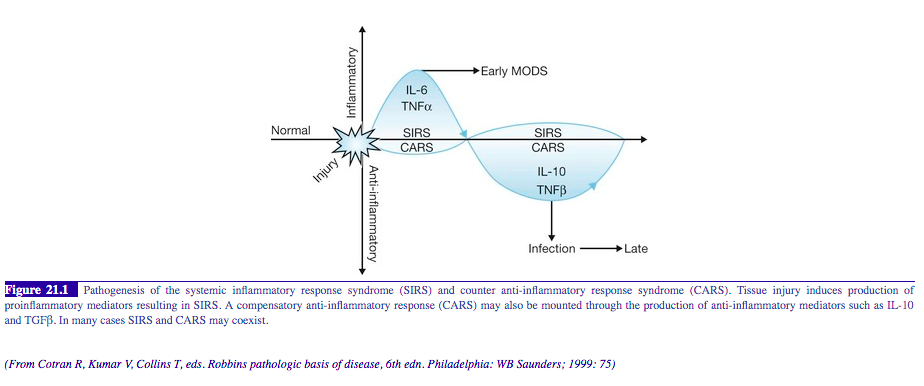 Tissue injury = Infection, Inflammation, Trauma, Concussion, Burns, Anaphylaxis, Severe Pancreatitis, Surgery, Organ Replacements, etc.
Cesar M Limjoco, MD
Acute respiratory failure
Cesar M Limjoco, MD
[Speaker Notes: Narrative: ICU 13 Sepsis admission with O2 sats falling to 83]
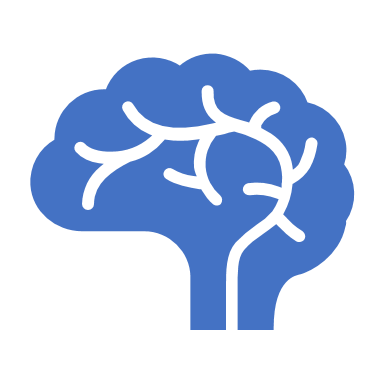 The hallmark of Encephalopathy is Altered Mental Status, but not all Altered Mental Status Is Encephalopathy.
Cesar M Limjoco, MD
Encephalopathy
Encephalopathy
Acute Toxic Encephalopathy
Poisoning
Overdose
Chronic Encephalopathy
Prolonged exposure to harmful agents
Drugs, Alcohol
Chemical agents
Acute Metabolic Encephalopathy – internal metabolic processes
Sepsis
Hypo/hypernatremia
Hepatic Failure
Kidney Failure
Toxic-metabolic Encephalopathy (combination)
Expected Medication Effect
Sedatives
Anesthetics
Acute intoxication
Hypovolemia
Dehydration
Cesar M Limjoco, MD
Physician engagement
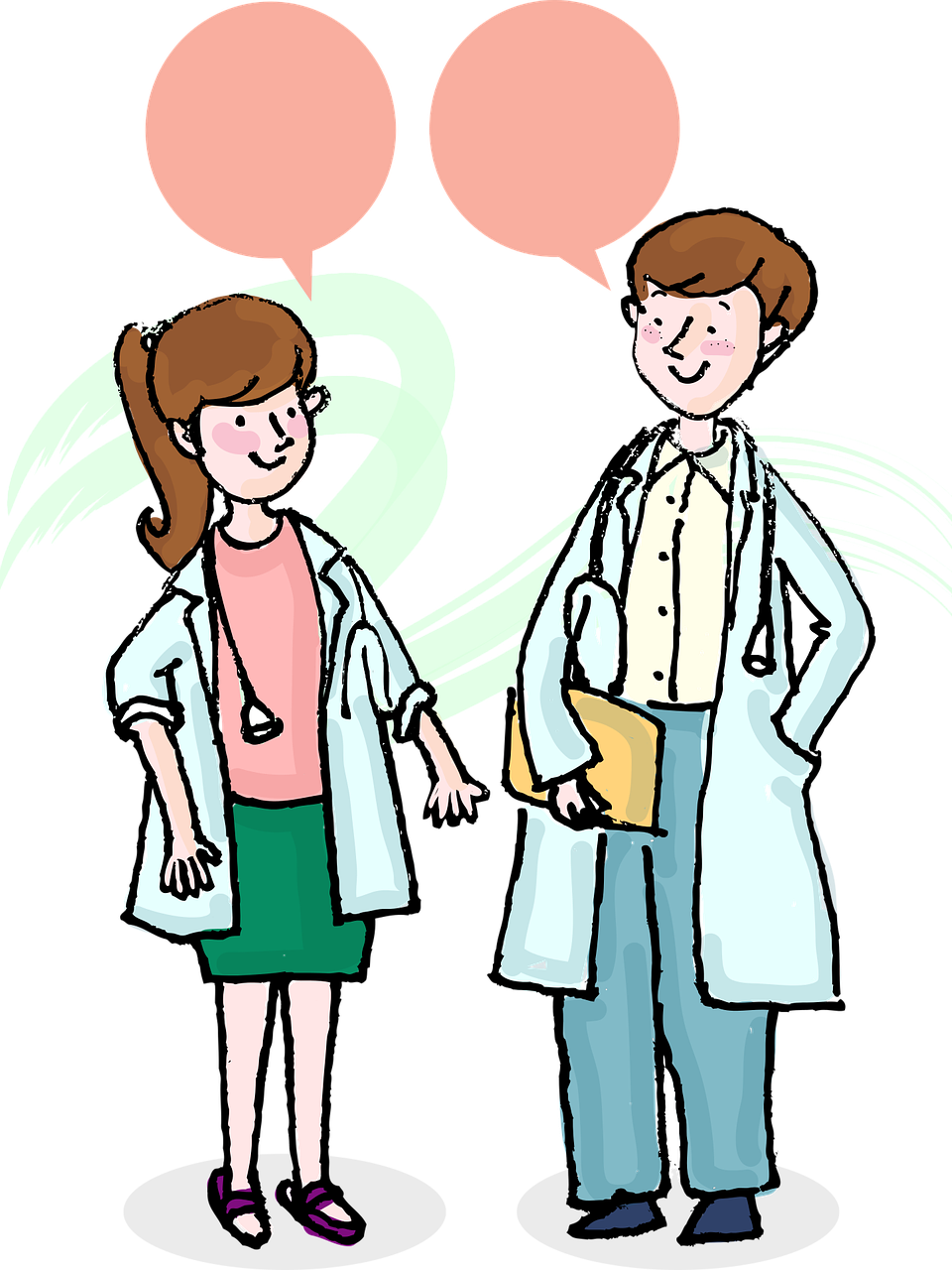 Cesar M Limjoco, MD
Summary
Paint the picture of the patient’s true severity of illness.
What necessitated the patient’s admission/surgery
What co-morbid conditions does the patient bring to the hospital
Why a condition developed during the hospital course
Drill down to the etiology of patient’s condition 
Use phrases “due to” or “related to”
Use descriptive words
Acute, Chronic, Acute on Chronic (or Exacerbation)
Condition Ruled in, Ruled out, Improved, Resolved
Events after surgery are due to the nature of:
Disease
Procedure
Complication – explain why it happened
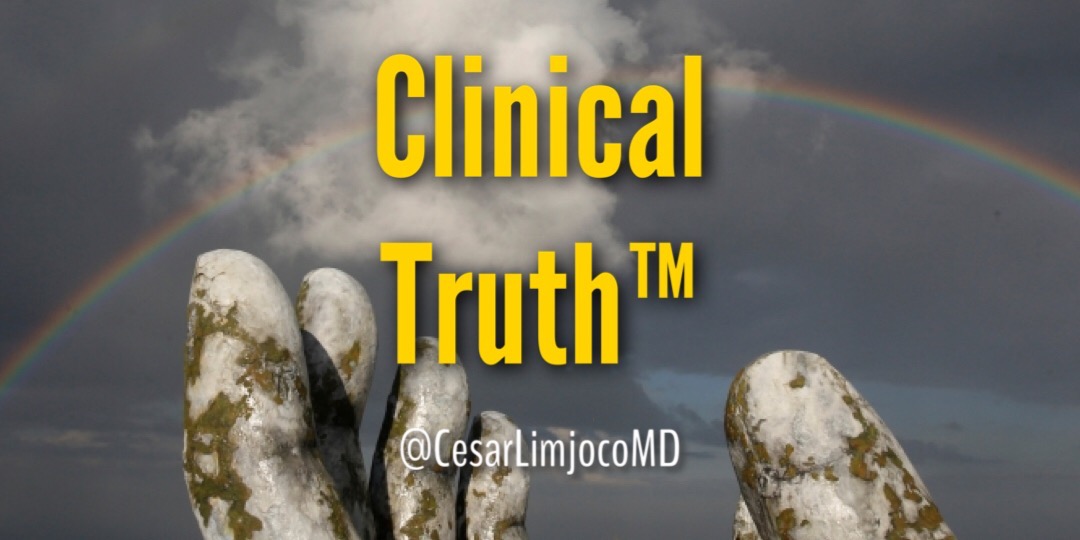 Cesar M Limjoco, MD
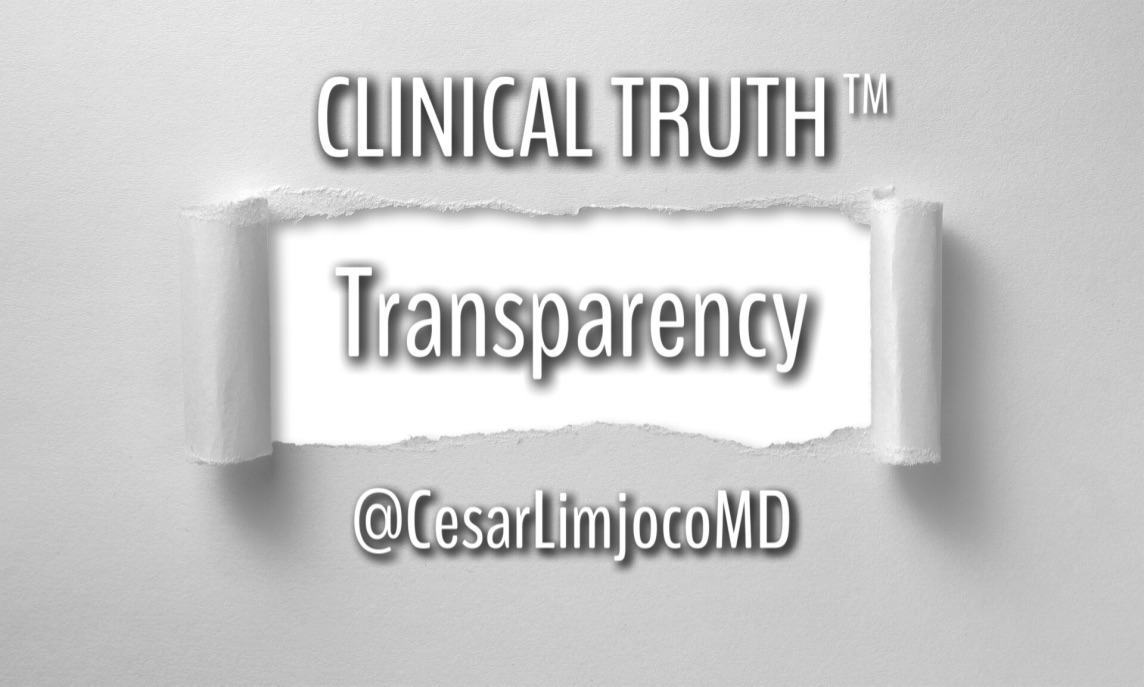 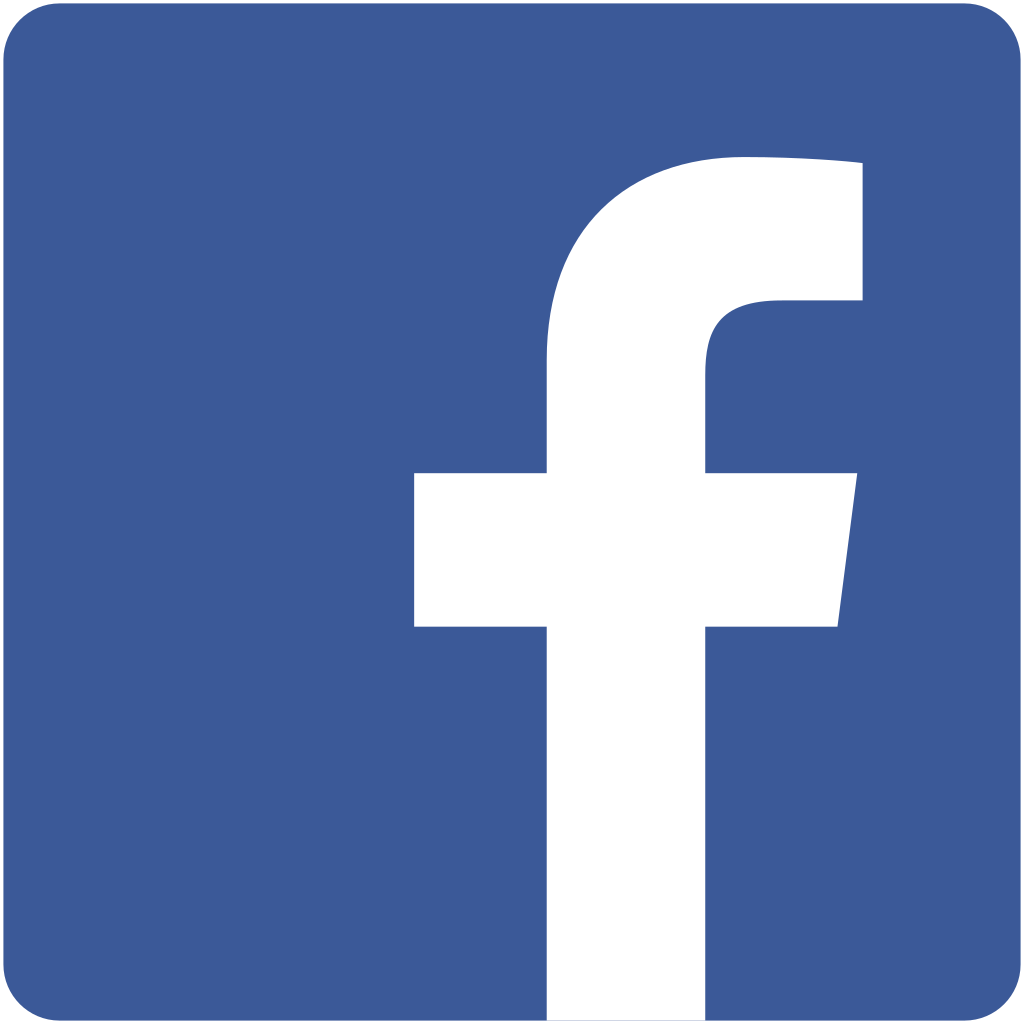 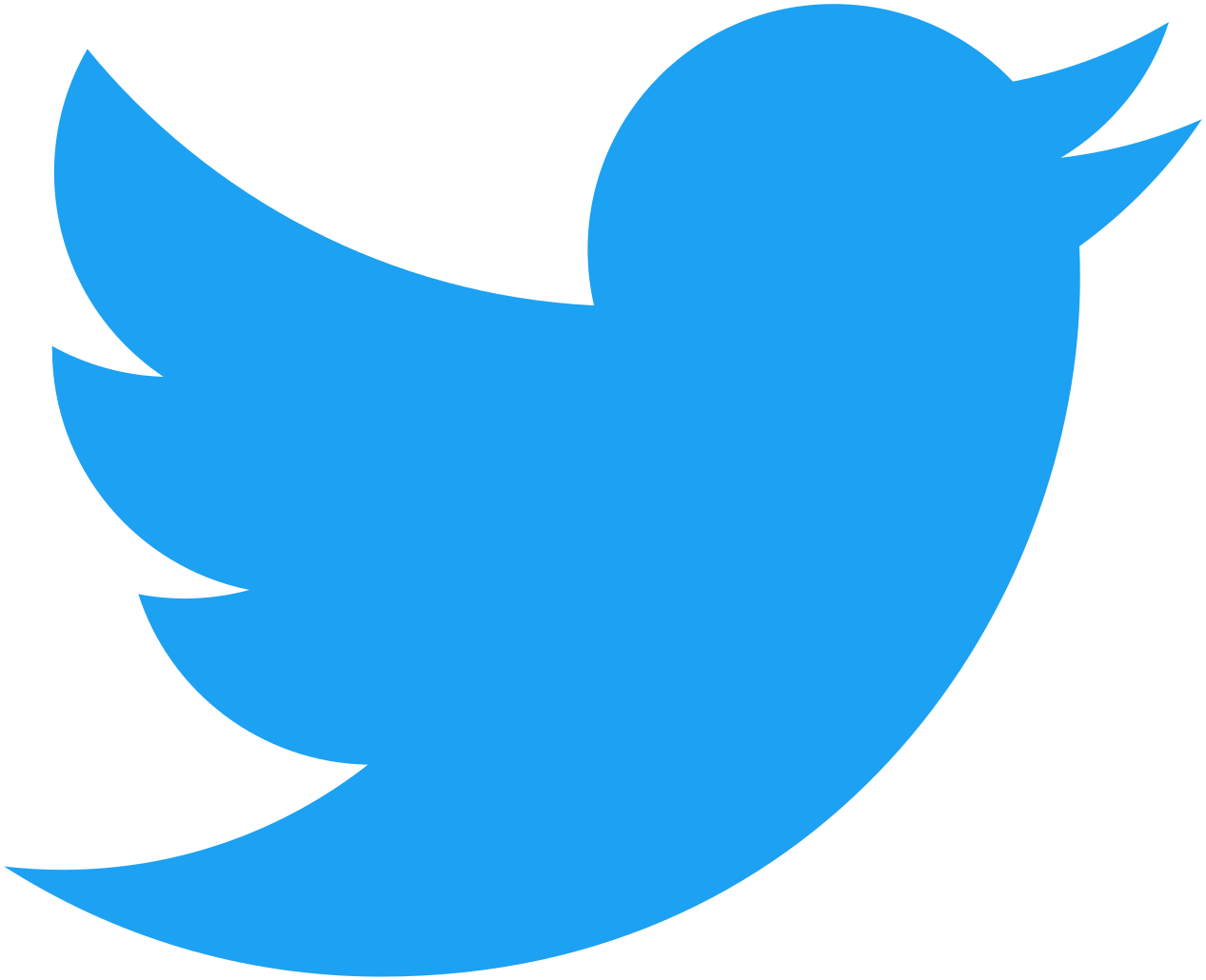